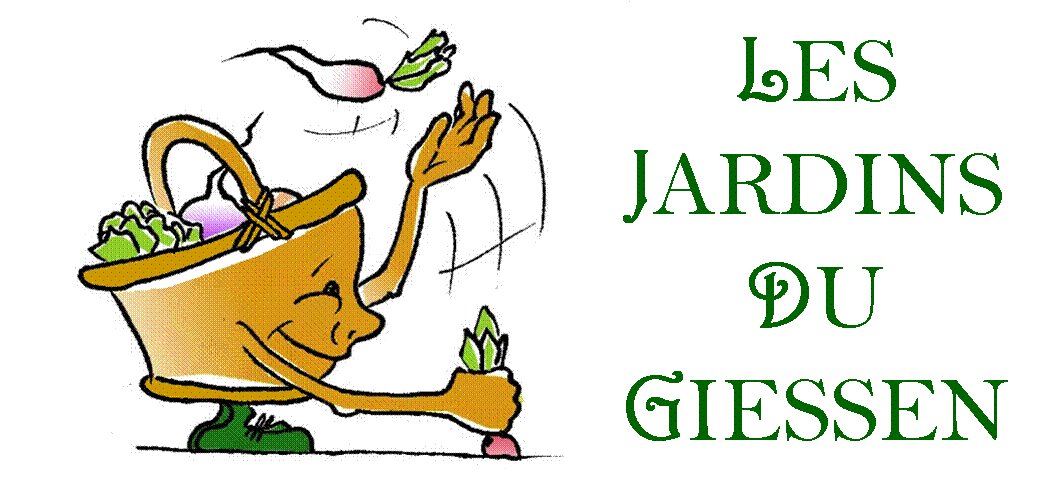 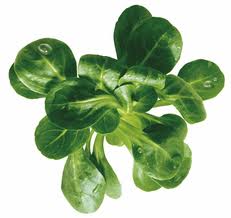 MÂCHE
1
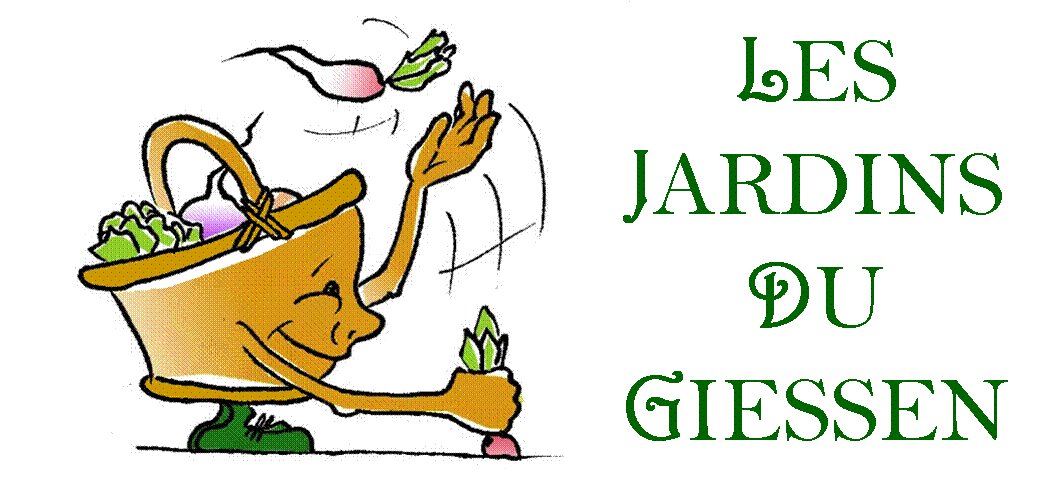 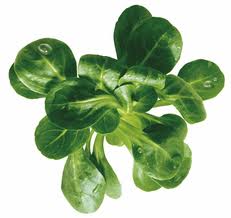 MÂCHE
SALADE DE MÂCHE, ZESTE DE CITRON,  ÉCHALOTES.
	Ingrédients :		- De la mâche  		- 1/2 barquette de lardons allumettes 		- 1 citron 		- 1 échalote émincée en très fines 		  lamelles 		- huile d'olive 		- vinaigre de framboise 		- Poivre, fleur de sel.Faire griller les allumettes de lardons dans une poêle.Égoutter-les sur un papier absorbant.Bien laver la mâche, l'égoutter et la mettre dans un saladier.Parsemer sur le dessus de la mâche : les allumettes de lardons, l’échalote émincée, le zeste du citron (à l'aide d'un couteau économe racler la peau du citron, uniquement la partie jaune, de manière à obtenir de très fines lamelles)Assaisonner de vinaigre de framboise, d’huile d'olive, de poivre et de fleur de sel.
Recette
2
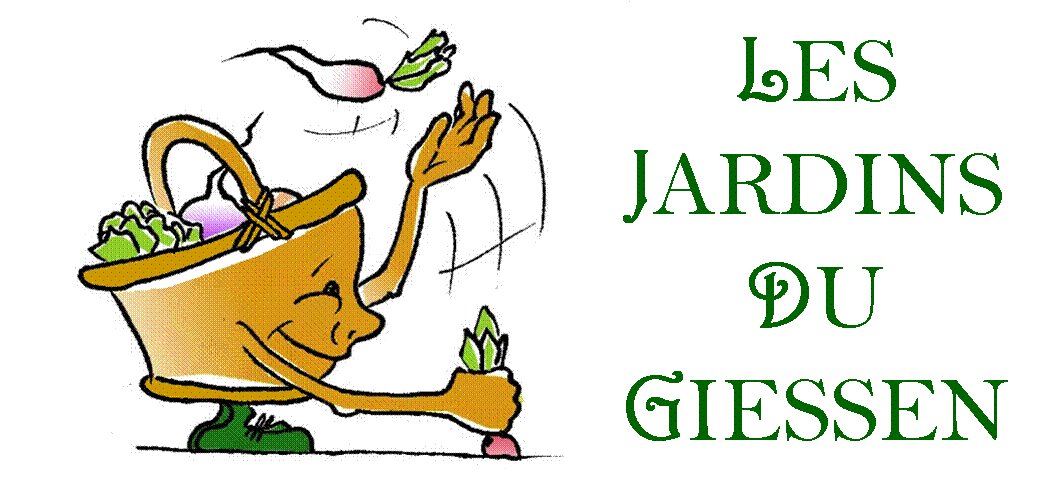 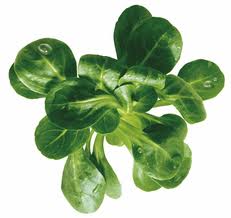 MÂCHE
Recette
Recette
3